MS TSG Polar Changes Meeting
May 10, 2017
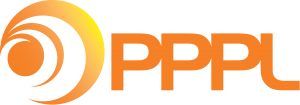 There are significant changes to the "polar" (top/bottom inboard) regions of NSTX-U being considered
Get team-wide input on how the polar region changes impact your TSG. Use the 5 year plan goals as a guide, and also the research goals (including draft or approved XPs) from the FY16-17 planned research campaigns.

Document the plasma shapes (A, R0, kappa, delta, squareness, ΔRSEP,  Rstrike), plasma current ranges, magnetic fields, power/heating levels and/or NB voltages, and min and max pulse or flat-top durations (and anything else I forgot) you require driven by either physics goals and/or diagnostic requirements. 

PLEASE WRITE your response to requests above for your TSG as a MEMO using the attached MEMO template. Present the key findings of your MEMO as a brief PPT presentation during May 24-25 meetings to discuss milestones, namely FY17 status/plans and FY18 plans
There are significant changes to the "polar" (top/bottom inboard) regions of NSTX-U being considered
Elimination of CHI ceramic breaks
Fish-scaled PFC tiles that would be uni-directional and would constrain the direction of the toroidal field to its recent/historic direction
Langmuir probes, gas feeds / divertor MGI, other sensors in tiles will also need to be redesigned in concert with PFCs
(Near) perfect snowflake divertors (SFDs), other advanced divertors will have reversed helicity for some tile regions
Need additional specs of requested range of DRSEP, duration, κ, δ, Rstrike 
Up/down asymmetric boundary increases qpeak, reduces Dtflat
There are significant changes to the "polar" (top/bottom inboard) regions of NSTX-U being considered
As you put together your documentation for physics needs/desires, please have explicit statements / comments on what drives the desire/need/requirement.  
For example, "Need at least 0.5s flat-top for rotation profile to equilibrate" or "for averaging over multiple whatever diagnostic profile data". 
After you collect all your input we'll need to differentiate the truly needed capabilities vs. it-would-be-nice, and this specificity will be very important. 
Flat-top duration and heating power and shape will strongly drive the PFC requirements, so think carefully about each parameter or range you request. 

NSTX-U Plasma Facing Components Requirements Document: NSTXU-RQMT-RD-002-00
MS TSG XPs
General concerns:
Halo current diagnostics?
Plans for extended magnetics in the divertor region?
No centerstack operation?  What about controlled shutdown?
Approved XPs:
1506, Low-beta, low-density locked mode studies, Myers
L mode discharges. Document ranges for shots already run…
1515, High-beta n=1,2,3 error field detection and correction, Myers
Had planned up to 2s long shots for various RWM coil amplitude and phase ramps
1516, Optimization of PID dynamic error field correction, Myers
700-1500kA, 0.50-0.65T, 1.0s
1543, Resonant error field threshold with non-resonant braking, Park
Planned to use Ohmic, and L mode, 650kA, 0.65T, 1-2MW NBI, 1.0-1.5s, κ = 1.6-1.7, δ = 0.3-0.4
1519, Massive Gas Injection Studies on NSTX-U, Raman
Will obviously be affected by any changes to divertor MGI valves
Planned to use L mode, 700kA, 0.40-0.45T, 0.5-1.0s
MS TSG XPs
1517, Neoclassical toroidal viscosity at reduced collisionality (independent coil control), Sabbagh
1518, RWM PID control optimization based on theory and experiment, Sabbagh
1544, Make contact with NSTX for n=1 tearing mode stability, La Haye
Document DIII-D similar shape? κ = 2.245, δ = 0.412-0.744?
700-900kA, 0.40-0.55T, desired 1350kA, 0.63T shots
1545, RWM state space control physics, Sabbagh
1546, RWM Stabilization Dependence on Neutral Beam Deposition Angle, Berkery
1547, Stabilization of radiated-induced tearing modes (RiTMs) using off-axis-heating, Delgado-Aparicio
1548, 3D plasma response data for MHD and transport code validations, Evans
1570, Multi-mode Error Field Correction with the RWM State-Space Controller, Sabbagh
MS TSG XPs
1571, Direct measurement of plasma response using Nyquist Contour, Wang
1572, Comparative study of the Electro-magnetic torque application through feedback for NTM locking avoidance in DIII-D, RFX-mod and NSTX, Okabayashi
1573, NTM Entrainment in NSTX-U, Y.S. Park
1582, RWM state space active control at reduced plasma rotation, Y.S. Park
1583, NTV steady-state offset velocity at reduced torque with HHFW, Sabbagh
????, Assess NSTX-U ideal-wall limit with 2nd NBI, Menard
????, RWM control physics with partial control coil coverage (JT-60SA), Y.S. Park